স্বাগতম
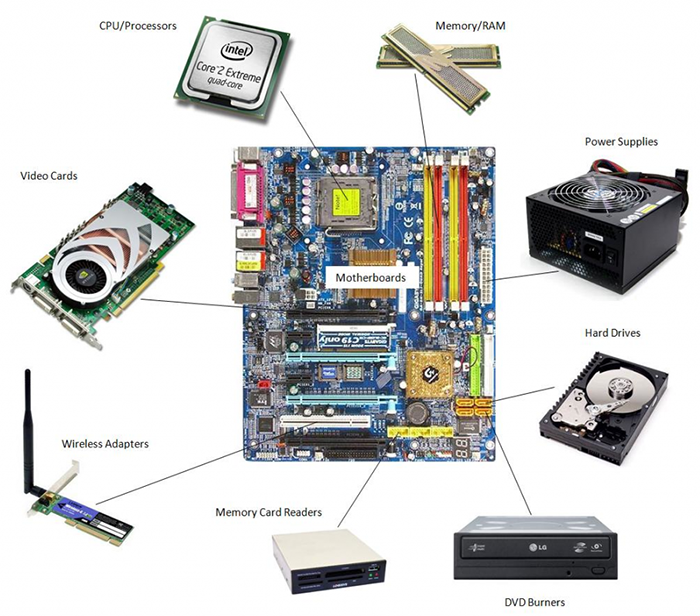 পরিচিতি
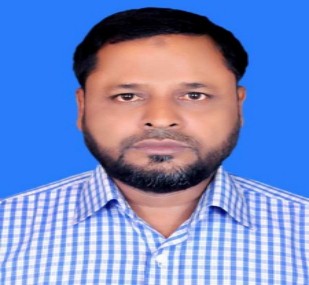 মোঃ হাবিবুর রহমান
সহকারি অধ্যাপক(পদার্থ বিজ্ঞান)
হরিনাদী ফাযিল মাদ্রাসা
ফুলপুর,ময়মনসিং হ
মোবাইল-০১৯৮৯২১৯৪৫২
ইমেইল-hrf20t@gmail.com
বিষয়ঃ  তথ্য ও যোগাযোগ প্রযুক্তি
শ্রেণিঃ   9ম-১০ম
অধ্যায়ঃ দ্বিতীয় 
পাঠ শিরোনামঃ ট্রাবলশুটিং হার্ডওয়ার-৩
সময়ঃ 45 মিনিট
তারিখঃ ৬ জুন ২০১৯খ্রি:
ছবিতে কি দেখতে পাচ্ছ ?
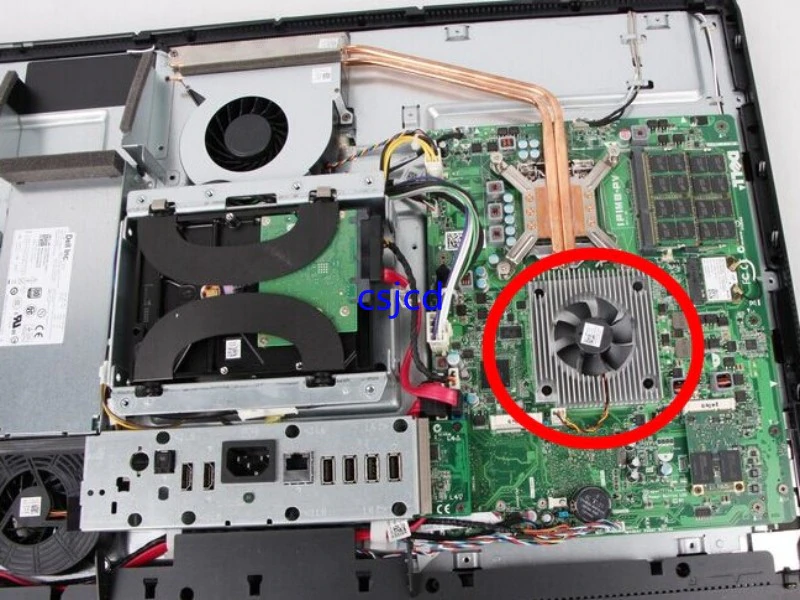 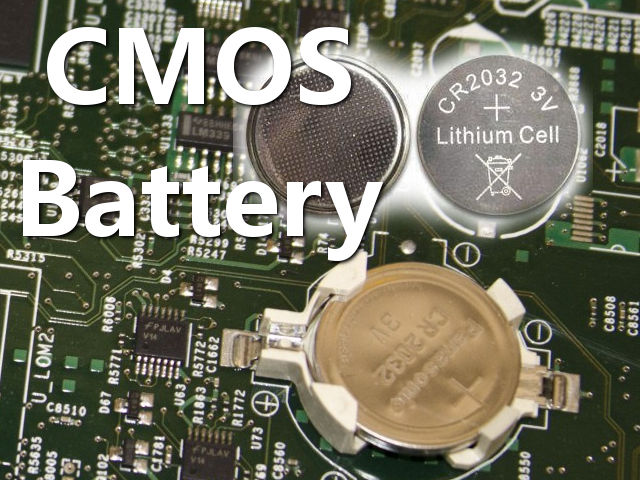 পাঠ ঘোষনা
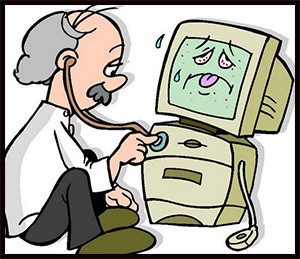 কম্পিউটার সাধারণ ট্রাবলশুটিং
শিখনফল
এই  পাঠ শেষে শিক্ষার্থীরা ------
১।কম্পিউটার ঘন ঘন রিস্টার্ট হওয়ার কারণ ব্যাখ্যা করতে পারবে ।
২।কম্পিউটারের  মেটাল অংশ স্পর্শ  করলে কেন শক করে তা বিশ্লষণ করতে পারবে ।
৩।কম্পিউটারের তারিখ এবং সময় ঠিক কেন থাকেনা তা অনুশান্ধান করতে পারবে ।
সমস্যা-৭
কম্পিটার ঘন ঘন রিবুট/ রিস্টারর্ট হয়ে যায় ।
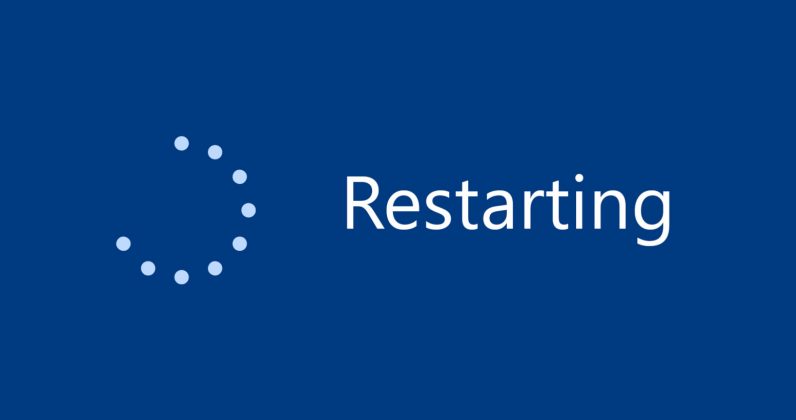 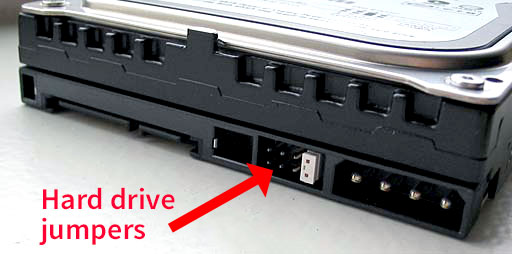 সমাধান-২
সঠিকভাবে জাম্পার সেটিং করতে হবে ।
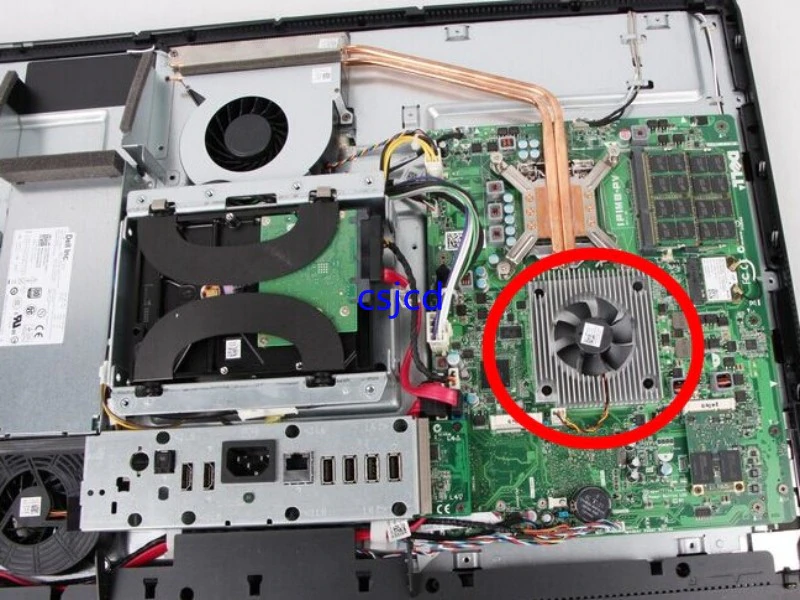 সমাধান-১
(ক)CPU –এর উপর কুলিং ফেনটি ঘুরে কিনা তা দেখতে হবে । প্রয়োজনে নতুন ফেন স্থাপন করতে হবে ।
(খ) কম্পিউটার চলা কালে CPU  এর পিছনের  কেসিং ফেন টি ঘুরে কি না  তা চেক করতে হবে । প্রয়োজনে নতুন ফেন স্থাপন করতে হবে ।
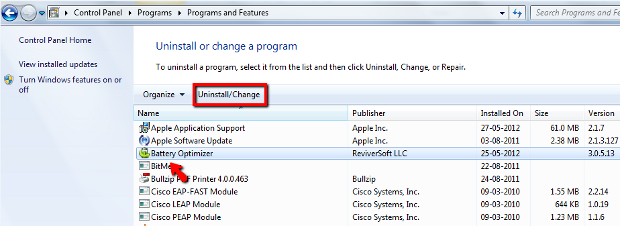 সমাধান-২
(ক)ভাইরাস থাকলে এমন হতে পারে ।আপগ্রেড এন্টিভাইরাস দ্বারা ড্রাইভার ক্লিন করতে হবে ।
(খ)নতুন সফটওয়াররের কারনে এমন হতে পারে । সফটওয়ারটি আনইনস্টল করতে হবে ।
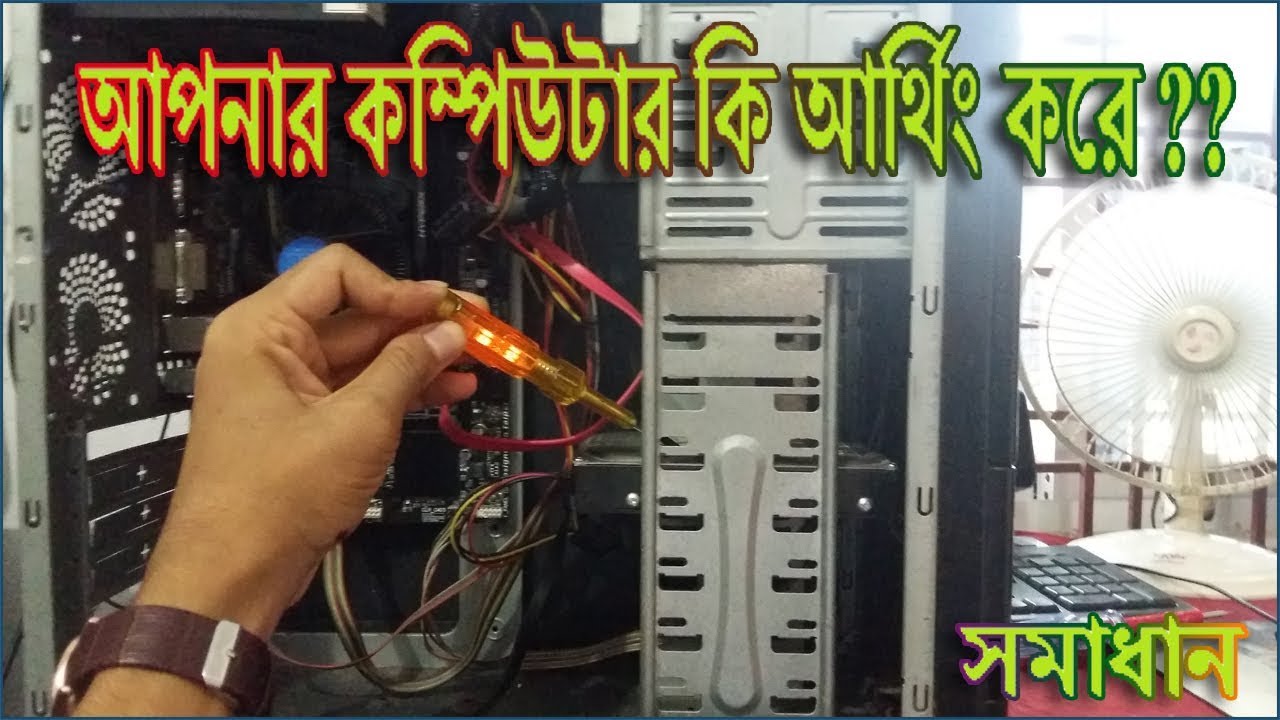 সমস্যা-৮
কম্পিউটারের মেটাল অংশ স্পর্শ  করলে শক করে
সমাধান-১
কম্পিউটারটি হয়ত আর্থিং করা নেই । দক্ষ ইলেকট্রিয়ান দ্বারা আর্থিং করিয়ে নিতে হবে ।
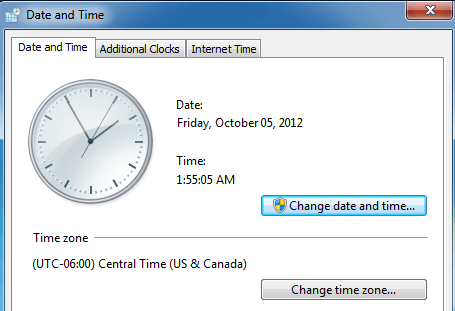 সমস্যা-৯
কম্পিউটারে তারিখ এবং  সময় ঠিক থাকে না ।
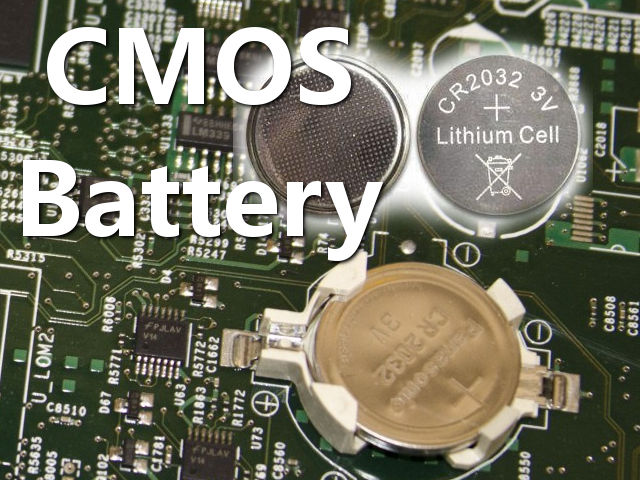 সমাধান-১
মাদারবোর্ডে সংযুক্ত CMOS  এর ব্যাটারিটি কার্যক্ষমতা হারালে এমন হয় ।নতুন ব্যাটারি মাদারবোর্ডে লাগাতে হবে ।
সমস্যা-১০
Boot Disk failure or  Hard disk not found  মেসেজ দেখায়
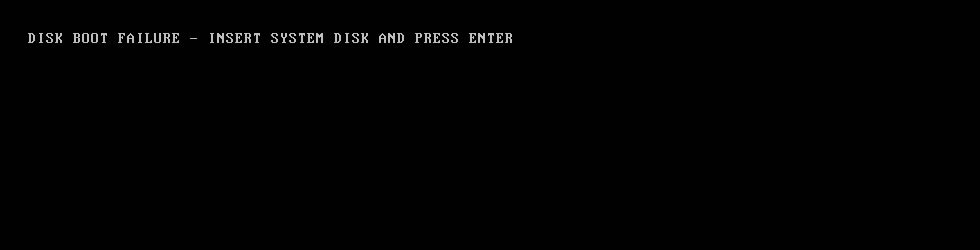 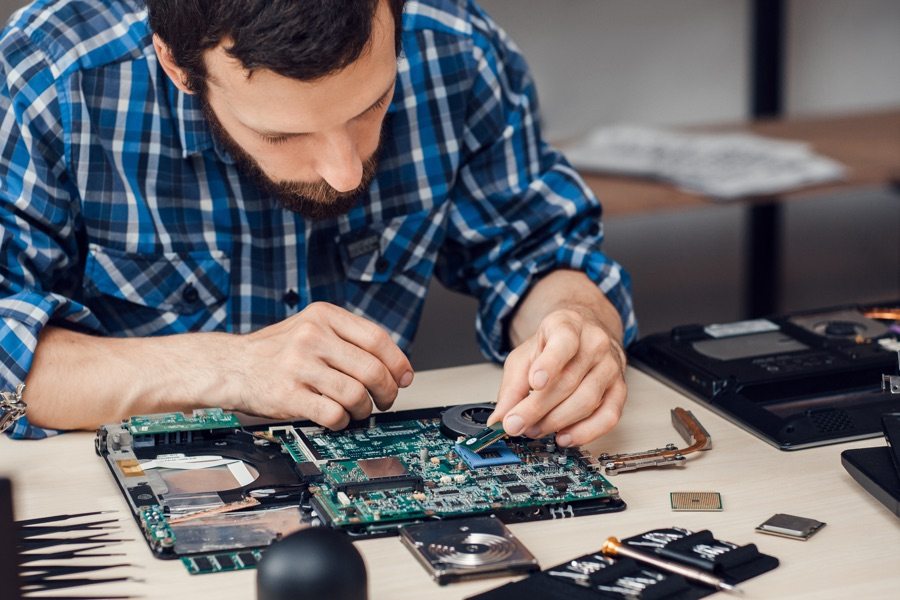 সমাধান-১
মাদারবোর্ড এবং হার্ডডিস্ক ড্রাইভের সাথে সংযুক্ত ডেটা ক্যাবল এবং পাওয়ার সাপ্লাই ইউনিট থেকে হার্ড্ডিস্কে সংযুক্ত ক্যাবলটি  লুজ আছে কিনা  তা প্রত্যক্ষ করে  সঠিক ভাবে কানেক্ট করতে হবে ।
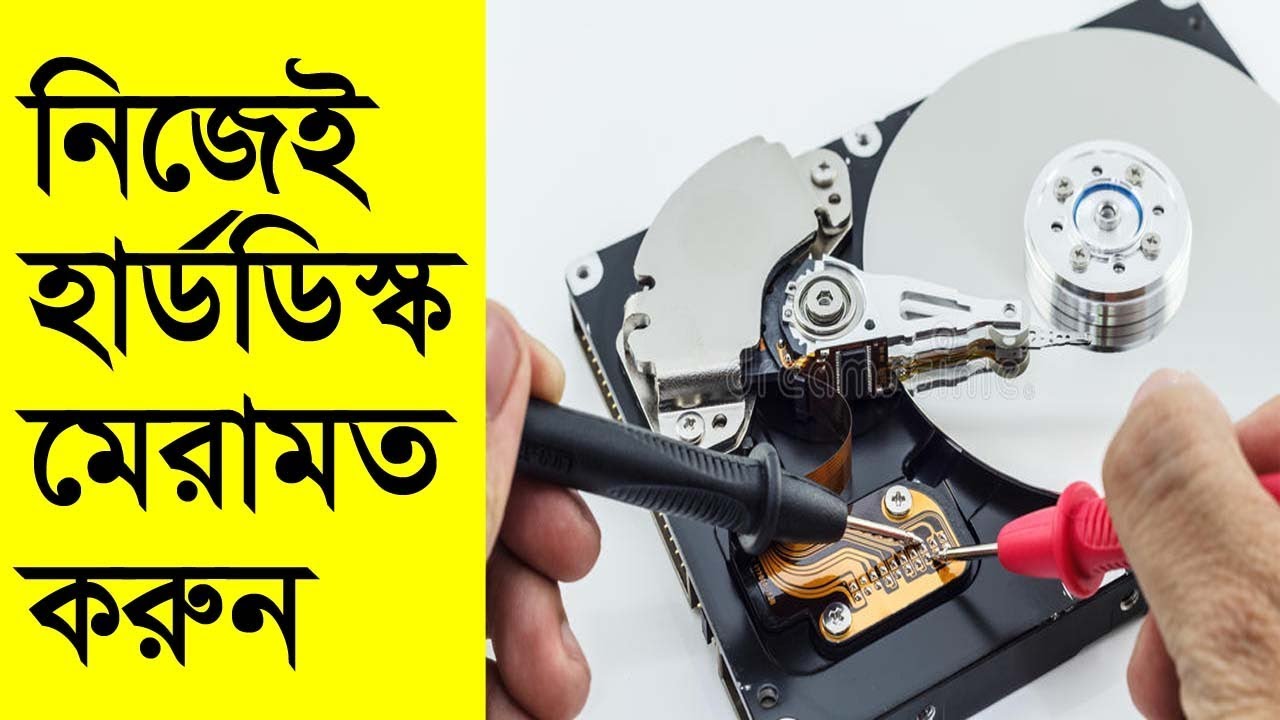 সমাধান-৩
বায়োসে প্রবেশ করে হার্ড্ডিস্ক ড্রাইভটিকে বায়োসের অপশন থেকে অটো কিংবা ম্যানুয়ালি ডিটেক্ট করে কি না তা  দেখতে হবে ।ভালো কম্পিউটারে হার্ড্ডিস্কটিকে লাগিয়ে দেখতে হবে । কাজ না করলে  নতুন লাগাতে হবে ।
একক কাজঃ(5মিঃ)
১। CMOS কি ?
২।আর্থি কি ?
জোড়ায় কাজঃ(১০মিঃ)
১।সফটওয়ার আনইনস্টলের প্রয়োজনীয়তা ব্যাখ্যা কর ।
দলীয় কাজঃ(১৫মিঃ)
.১। Hard disk not found মেসেজ কেন দেখায় ?
মূল্যায়ন
.১। কম্পিউটারে রিস্টার্ট দেওয়ার প্রয়োজনীয়তা ব্যাখ্যা কর ।
২।কম্পিউটারে  দিন তারিখ পরিবর্তন  করার জন্য  কোথায় যেতে হয় ।
বাড়ির কাজ
১। অন লাইন থেকে কিভাবে  ট্রাবলঅশুটিং  সমাধান করবে তা বিস্তারিত লিখে আনবে ।
ধন্যবাদ
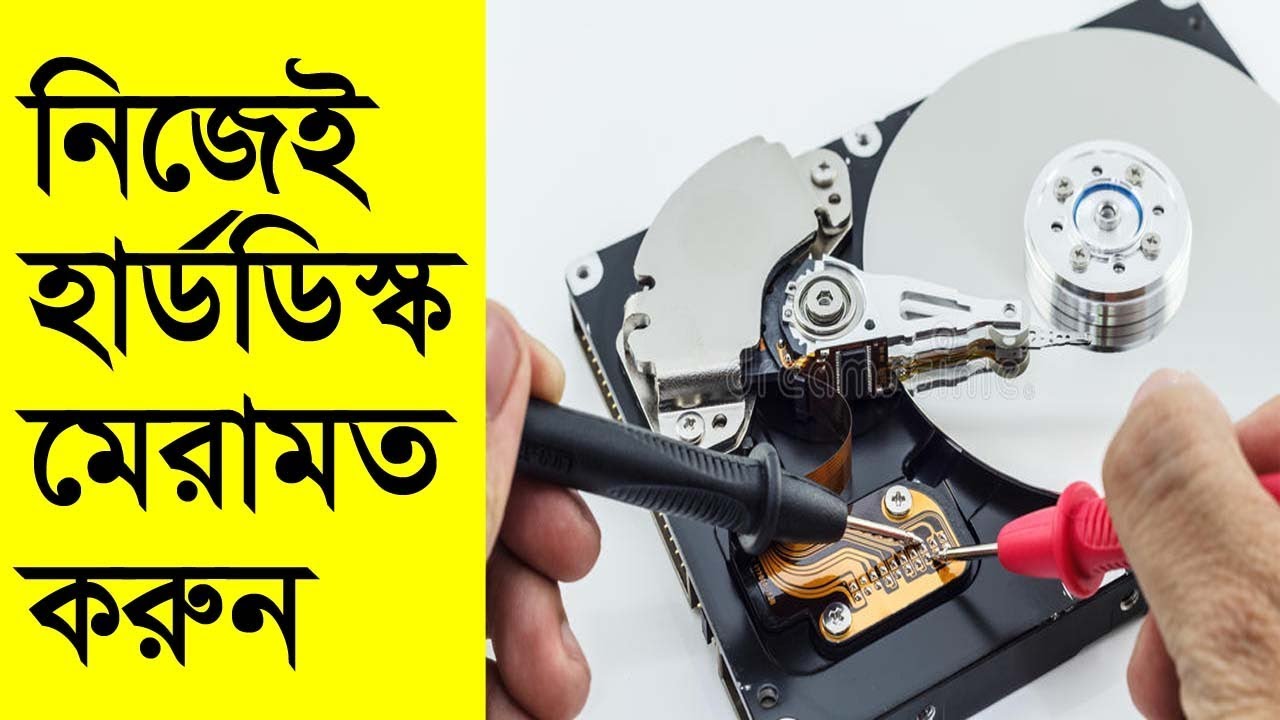